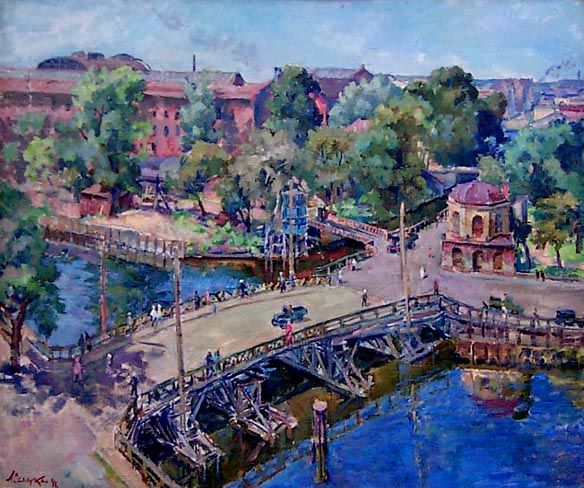 Июнь! Клонился к вечеру закат…
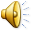 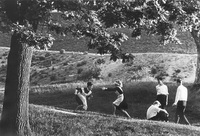 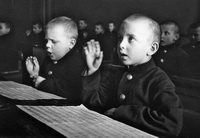 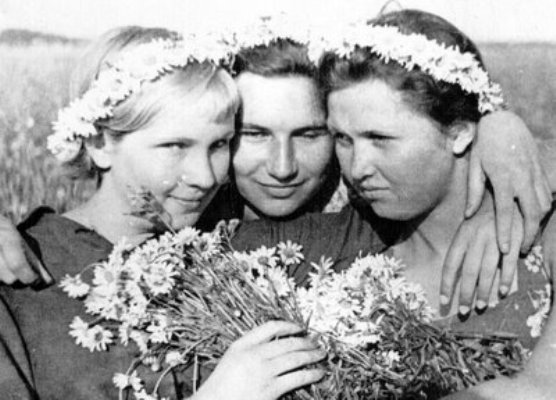 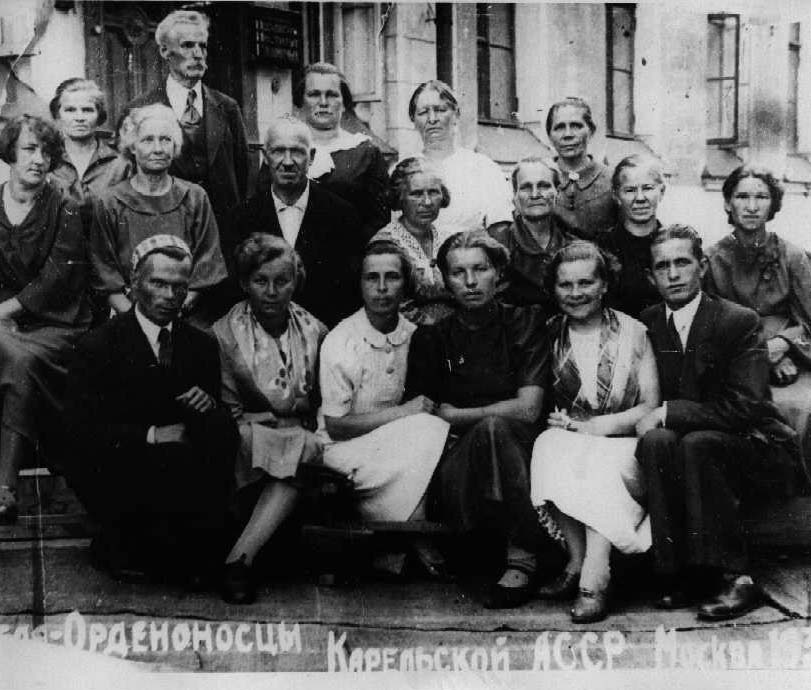 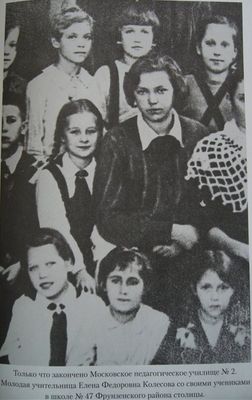 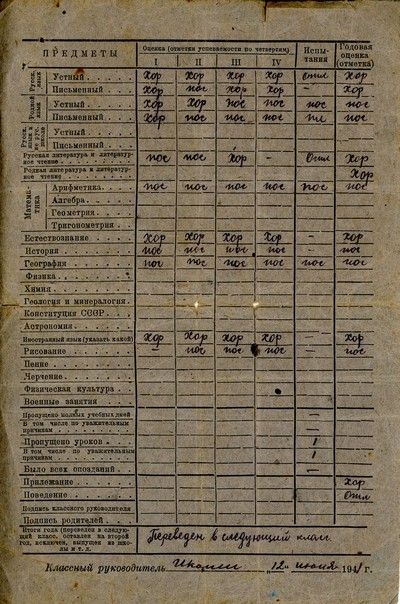 Выпускной вечер
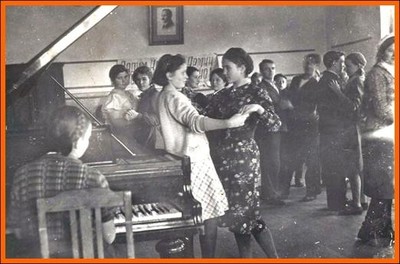 За школьной партой
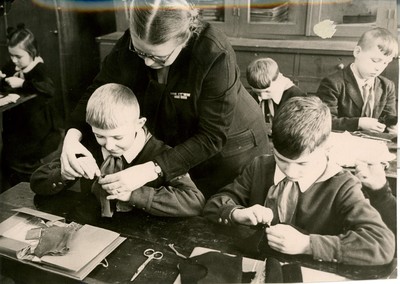 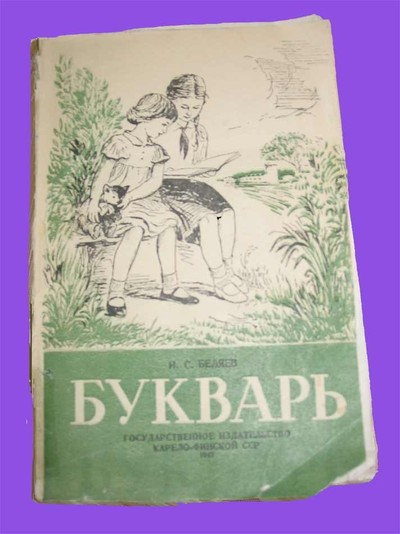 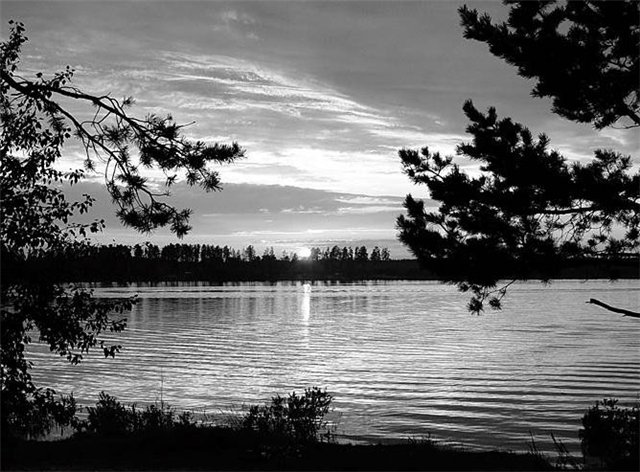 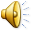 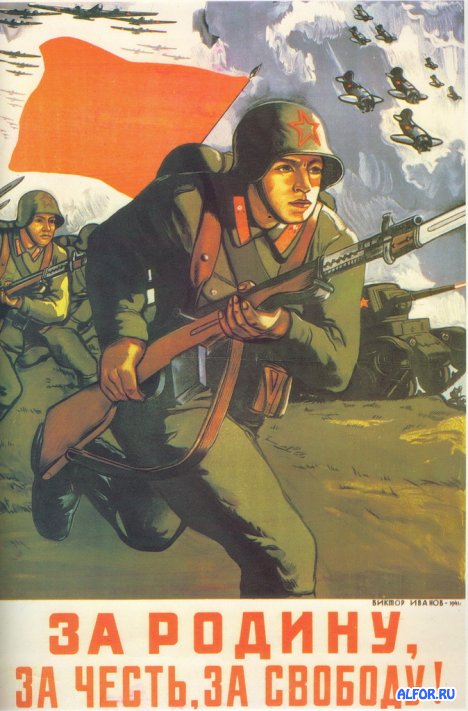